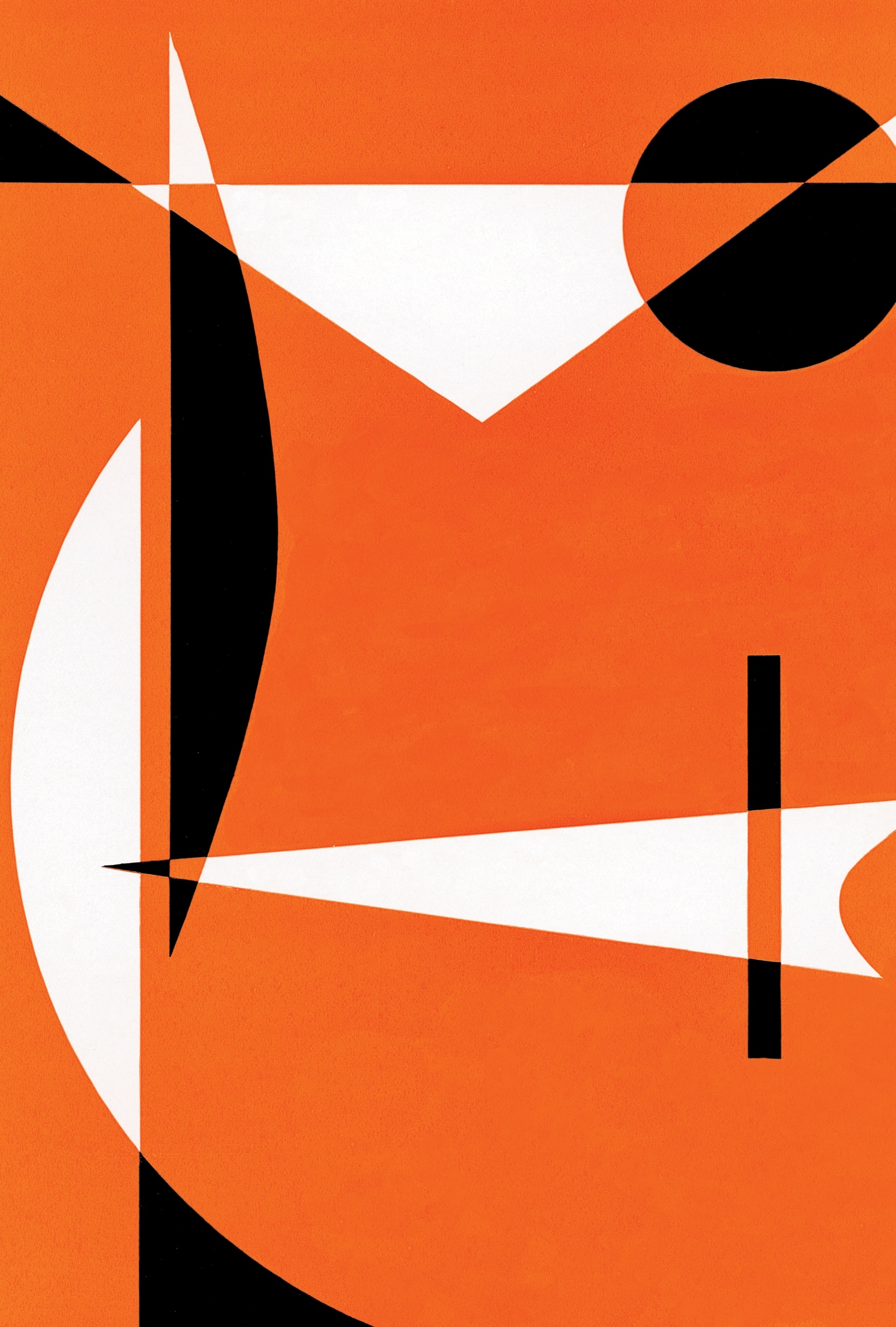 Java Static Methods
v100
Static Methods
- the main method is where a stand alone Java program normally begins
public class StaticMethodExample{	
	public static void main(String[] args)	{	//starting point of execution
		System.out.println("In main method");			
		method1();		}

	public static void method1()	{	
		System.out.println( "method 1");	
	}


}
Parameter Passing
public class AddingNumbers
{
   
    public static void main(String[] args)
    { //main
        int num1 = 3;
        int num2 = 4;
        
        addThem(num1, num2);
    } //main
    
    
    public static void addThem(int x, int y)
    { //addThem
        
        System.out.println( x + y );  

    }//addThem  

}
the call statement to the method
2 arguments
2 int Value Parameters
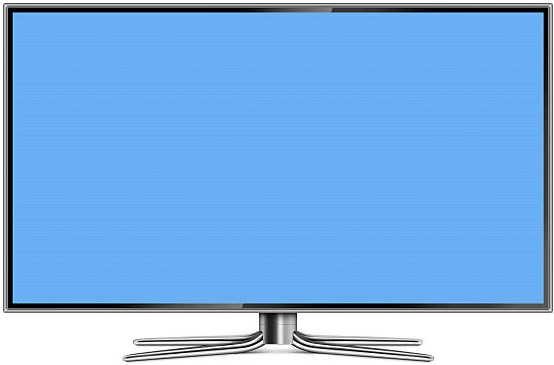 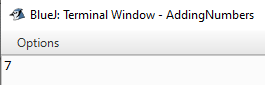 Method Return Statement
/**
 * The method addThem adds the two parameters together and 
 * returns the sum.
 *
 * @author James Bond
 * @version 100
 * @return The sum of the two parameters is returned
 */
public class AddingNumbers
{ //add
   
    public static void main(String[] args)
    { //main
        int num1 = 3;
        int num2 = 4;
        int sum  = 0;
        
        sum = addThem(num1, num2);
        System.out.println( sum );
        
    } //main
    
    
    
}
public static int addThem(int x, int y)
    { //addThem
        
        return x + y;
        
    } //addThem

} //add
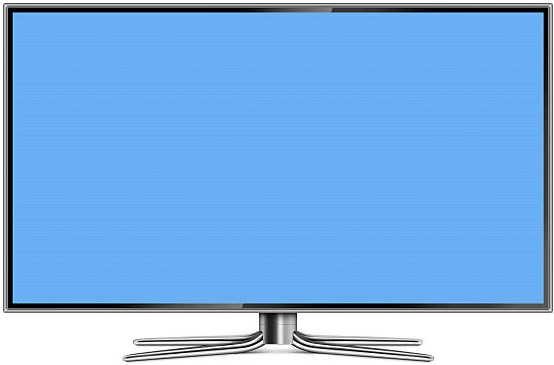 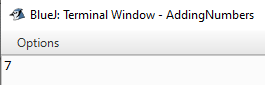 Method Parameters
a method may have any number of parameters
each parameter is listed separately
all parameters are pass by value
Java Basics
CS 307 Fundamentals of Computer Science
5
Value Parameters vs. Reference Parameters
A value parameter makes a copy of the argument it is sent. 
Changes to parameter do not affect the argument.
Java ONLY uses Value parameters, not reference parameters

A reference parameter is just another name for the argument it is sent.
changes to the parameter are really changes to the argument and thus are permanent
Java Basics
CS 307 Fundamentals of Computer Science
6
Method Overloading and Return
a java program may have multiple methods with the same name as long as the parameter signature is unique
methods in different classes may have same name and signature
if a method has a return value other than void it must have a return statement with a variable or expression of the proper type
multiple return statements allowed, the first one encountered is executed and method ends